Webinar by Alan Chandler on the Rise of E&O claims against brokers and why broker pi premiums are soaring!
Alan Chandler, Chartered Insurer
I have trained more than 2,000 individuals to become ACII qualified
I have trained over 50% of the individuals in the last 8 years that have gone onto achieve the highest ACII pass in the whole of the UK. 
I train to a pass rate of more than 96% in all CII qualification levels. Certificate , Diploma and Advanced Diploma.
I deliver the Allianz scholarship and academy programmes in both the UK and Ireland and I have been a Cii examiner.
I have trained students who have won national prizes in almost all ACII subjects including Insurance Law (MO5), Liability (M96), Commercial Property and BI (M93), Personal Lines Insurance (P86), Business and Finance (M92), Underwriting Practice (M80), Advanced Underwriting (960), Claims Practice (M85), Advanced Claims (820), Marketing (945), Advanced Broking (930) and Advanced Risk Management (992).
Learning Objectives
Learning Objectives:
By the end of this session, delegates will be able to:
• understand why broker error and omission claims are increasing• understand how recent statutes are increasing the E&O risk• Take positive action to mitigate these E&O risks
What is an E&O?
‘a mistake that consists of not doing something you should have done, or not including something such as an amount or fact that should be included’
Why do we need E&O Training?
Good Practice
Reputation
Regulation
Insurance Act 2015
Profitability
Insurance Brokers are governed by:
Law of Agency
Common Law Duty of Care			
Law of Contract
FCA Regulations
Codes of Conduct 
Insurance Act 2015
The Law of Agency
A broker has two principals the client and the insurer.
The law is clear here, the broker is the agent of the Client when giving advice to the client on cover or claim and also when arranging and placing cover. 
Insurer ex gratia payments are all but gone.
Ogden/Floods/Covid-19 means the UK insurance market will lose billions. This means big losses for Insurers and the vast majority will be looking to apply the letter of the law on claims.
The Law of Agency
To quote the law
‘A broker owes a duty of care at the pre-contractual and post-contractual stage. At the latter the broker is not a mere post box who passes information from one party to another, but is under the duty to warn the insured regarding matters which affect policy coverage e.g. breach of warranty/condition.’ 
 Let’s look at the leading case
PI Claims can get BIG!
Let’s look at the leading case
Broker placed PI cover with a £25m deductible per claim. With cover up to £75m in the aggregate.
Courts hate brokers who flat line – Problems with Bi
Scottish broker had to pay for clients second year of their BI claim let’s go through this story. 
Indemnity periods in Bi are issues and there are also issues around the term Gross Profit!
Let’s explore the leading case
Courts hate brokers who flat line – Problems with the term All Risks
North West broker had to pay an engineering explosion loss an as the All Risks wording did not respond – let’s go through why.
What other issues could occur under Commercial Property All Risks?
Be diligent on record keeping
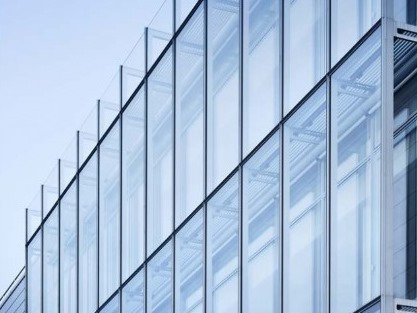 South West broker had to compensate a client, as their Insurer had refused to deal with an EL claim, due to the subsidiary not being named on the schedule. Let’s go through this case.
Northern Irish broker was successfully sued for failing to spot that client had resumed an activity = let’s explore why
Can a broker be sued when they are not in contract ?
The leading case will be explored to help us
Was it reasonably foreseeable that the advice would be acted upon and loss will be suffered if the advice was inaccurate
Does not apply to casual advice!
Be careful what you say even when the prospect does not become your customer
Bring Your clients attention specifically to warranties and conditions
Lack of sufficient care
“the process is designed to minimise the time and effort that the broker has to spend on the matter and to transfer responsibility for getting things right to the client, thereby draining the brokers role of much of its raison d’etre” 

Why did the judge say this
I am young I am new – how does the law judge me
A case going back to Victorian times
Every professional brings a reasonable degree of care and skill.

IF YOU DON’T KNOW REFER!
Beware taking instructions from a client that you know are wrong
A broker had a claim settled for their full pi limit where they told the client not to do something they KNEW was wrong – let’s go through this case study.
If you cannot secure normal coverage tell the client
If normal coverage cannot be obtained, for example you can only offer ICW instead of GP, then clearly tell the client this is the only cover you can secure.
Think about the hard market and how this will change things

Let’s explore a case currently going through the courts
GDPR and Rehabilitation of Offenders Act
Broker systems do not differentiate between spent and unspent convictions – why could this lead to a broker E&O and how can this be mitigated?
Learning Objectives
Learning Objectives:
By the end of this session, delegates will be able to:
• understand why broker error and omission claims are increasing• understand how recent statutes are increasing the E&O risk• Take positive action to mitigate these E&O risks